Estructura Orgánica
Dirección de Inspección, Control y Vigilancia
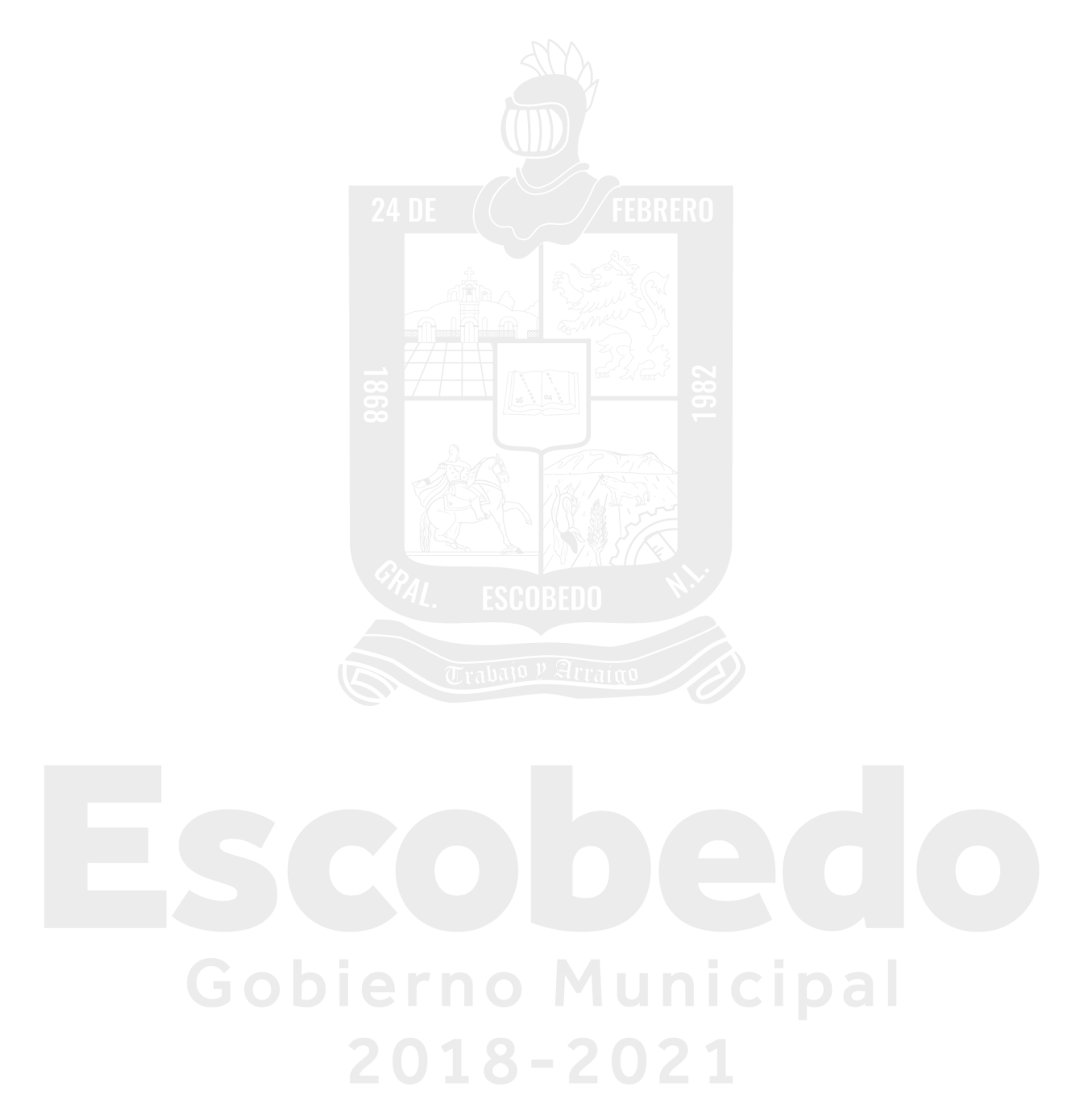 DIRECTORA DE INSPECCIÓN, 
CONTROL Y VIGILANCIA
BERTHA LAURA PLASCENCIA TREVIÑO
ASISTENTE
MARTHA A. HERNANDEZ SANDOVAL
COORDINADOR 
LUIS GABRIEL SANCHEZ GUZMAN
ASISTENTE 
ANDRES H. VILLARREAL V.
AUXILIAR
MARLEN GUADALUPE QUIROZ CAZARES
SECRETARIA
ROSA ELENA GARCIA GARCÍA
RECEPCIONISTA 
MARIA DE LOS ANGELES GALINDO SANTOS
INSPECTOR
OSCAR CASTILLO BRISEÑO
INSPECTOR
JOSE LUIS ALVIZO CORREA
INSPECTOR 
INES JUVENTINO HERNANDEZ LOPEZ
INSPECTOR
MARIO ALBERTO VILLEGAS M
INSPECTOR
JUAN DOMINGO RAMIREZ SANHCEZ
INSPECTOR
JUAN JESUS LOPEZ MARTINEZ
INSPECTOR
ANTONIO ORITZ MONCADA
INSPECTOR
HUGO EDUARDO RIVERA M.
INSPECTOR
ARMANDO SIFUENTES RAMIREZ
INSPECTOR
JESUS GALVÁN ALVARADO
INSPECTOR
ERICK RAUL RUIZ CASTILLO
INSPECTOR
NELSON GIBRAN RAMIREZ GZZ
.
INSPECTOR
ENRIQUE SANCHEZ GONZALEZ
INSPECTOR
LUIS ANTONIO AGUIRRE B.
INSPECTOR
JUAN MANUEL BANDA RODRIGUEZ
INSPECTOR
RAMIRO GONZALEZ GONZÁLEZ
INSPECTOR
FCO. AZAEL RODRIGUEZ HDZ
.
Juárez No. 100, Centro
General Escobedo, N.L.
T. 8220.6100
www.escobedo.gob.mx
CENTRO INTEGRAL DE ATENCIÓN CIUDADANA DE ESCOBEDO  T. 83-84-59-01